Eagle Mountain-Saginaw
Independent
School District
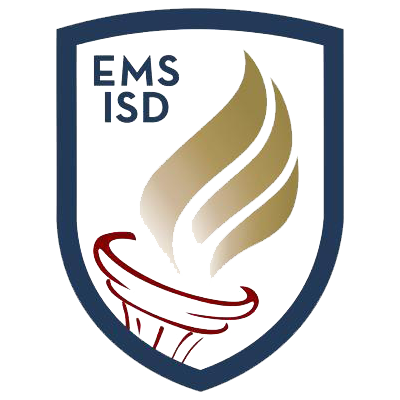 1Q23
Demographic Report
Local Economic Conditions
2
DFW New Home Starts & Closings
Key Trends
Starts:  -23% YOY / -8% QOQ
Closings:  +5% YOY / +1% QOQ
Closings Exceed Starts by 5,455 Homes
Source:  Zonda
Housing Market Trends: Multi-family Market- March 2023
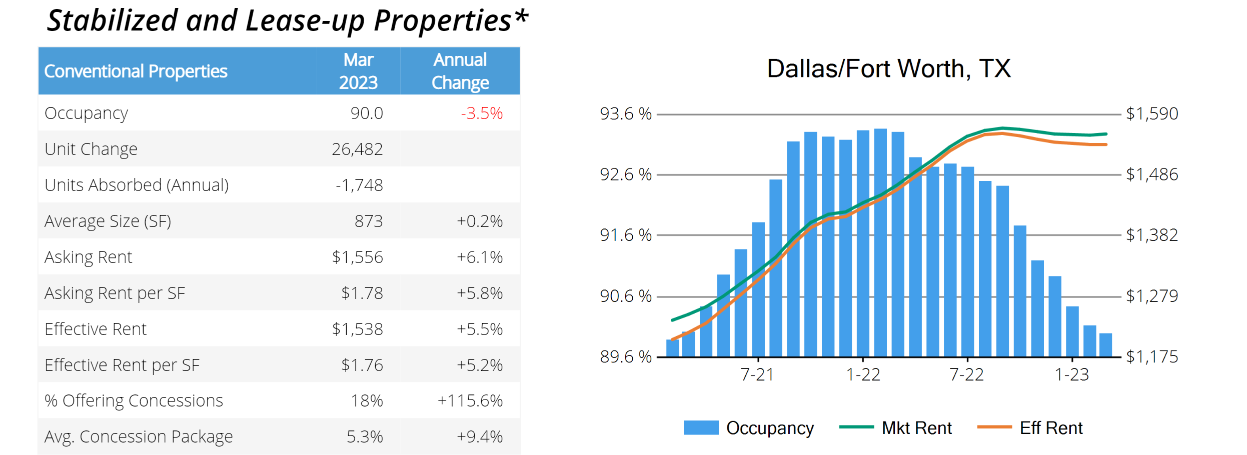 4
DFW New Home Ranking ReportISD Ranked by Annual Closings – 1Q23
5
* Based on additional Zonda Education housing research
District New Home Starts and Closings by Quarter
6
District Housing Overview by Elementary Zone
7
District Housing Overview
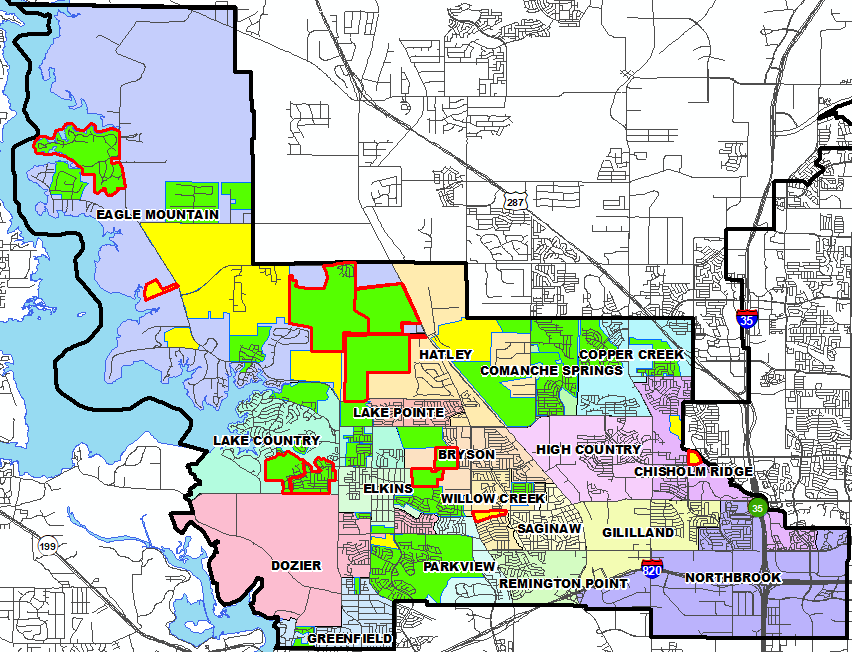 The District has 32 actively building subdivisions
Within EMSISD there are 19 future subdivisions 
Ground-work is currently underway on approx. 1,342 lots in 11 separate subdivisions
475 lots were delivered in the 1st quarter
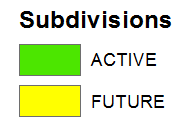 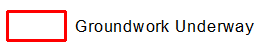 8
Residential Activity
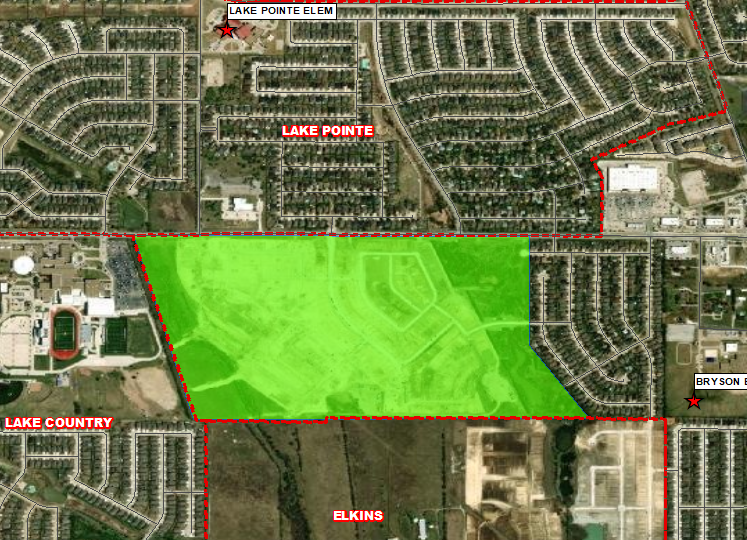 Bailey Park
465 total homes
317 vacant developed lots
118 homes under construction
28 finished vacant homes/2 models
DR Horton community priced from the $320’s
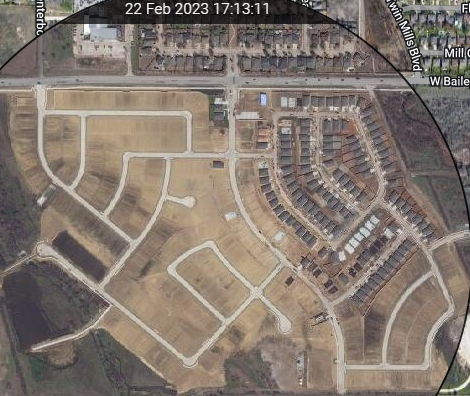 9
Residential Activity
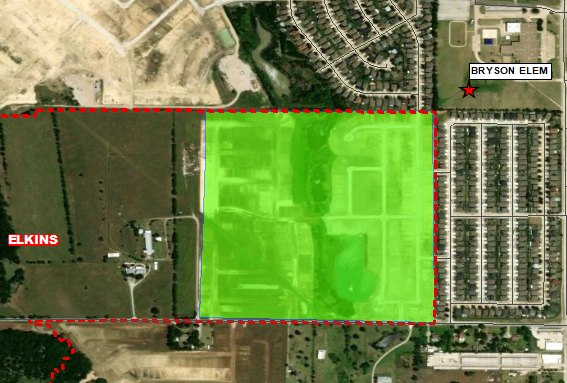 Ranch at Duck Creek
365 total homes
111 vacant developed lots
55 homes under construction
194 futures
Starlight Homes rental community priced from $1,684/month
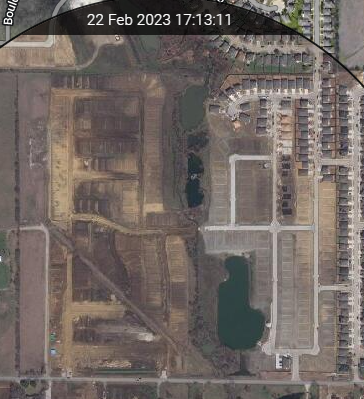 10
Residential Activity
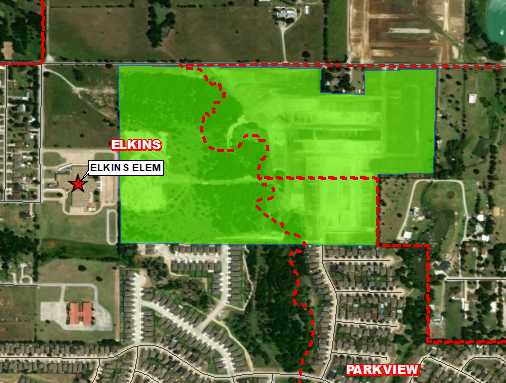 Landing at Creekside
315 total homes
~150 vacant developed lots
~165 futures
Subdivision split into 3 different elem. zones:  Elkins, Bryson, and Parkview
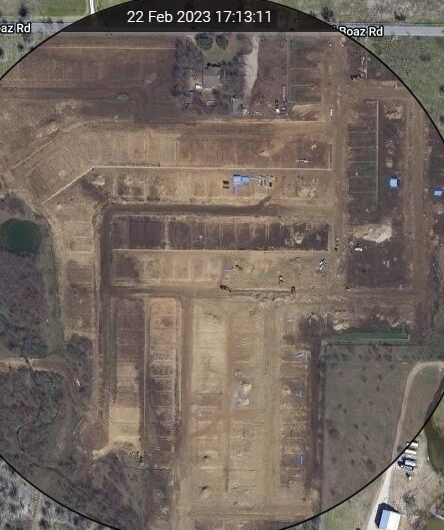 11
District Multi-Family Overview
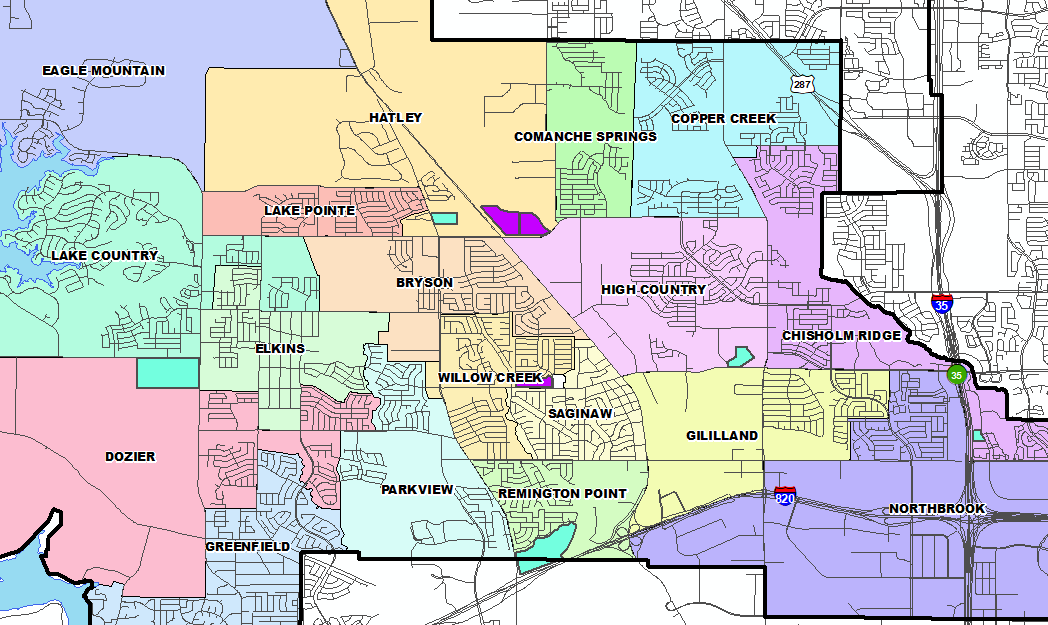 Within EMSISD, there are five multi-family projects in the planning stages that contain approx. 1,700 future units
There are approx. 600 multi-family units currently under construction within the District in three separate projects, though one is a 120 unit senior living community (no impact)
Multi-Family Developments
MF Under construction
Future Multi-Family
12
Ten Year Forecast by Grade Level
Yellow box = largest grade per year
Green box = second largest grade per year
13
Ten Year Forecast by Elementary Campus
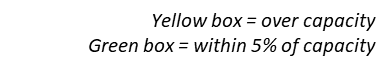 14
Ten Year Forecast by Secondary Campus
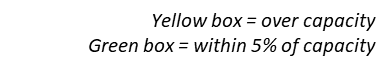 15
Key Takeaways
2022 new home starts within EMSISD were significantly higher, up ~35%, as supply chain issues were resolved and demand returned
The district currently has 32 actively building subdivisions with approx. 2,870 lots available to build on 
EMSISD has 19 future subdivisions with nearly 17,000 lots in the planning stages
Groundwork is underway on nearly 1,350 lots within 11 subdivisions
Eagle Mountain-Saginaw ISD is forecasted to enroll approx. 26,450 students by 2027/28 and nearly 30,000 by 2032/33
16